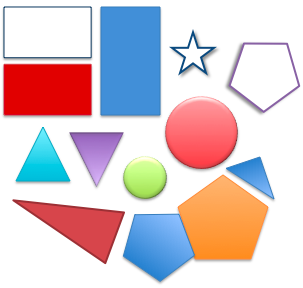 ЦАРСТВО МАТЕМАТИКИ
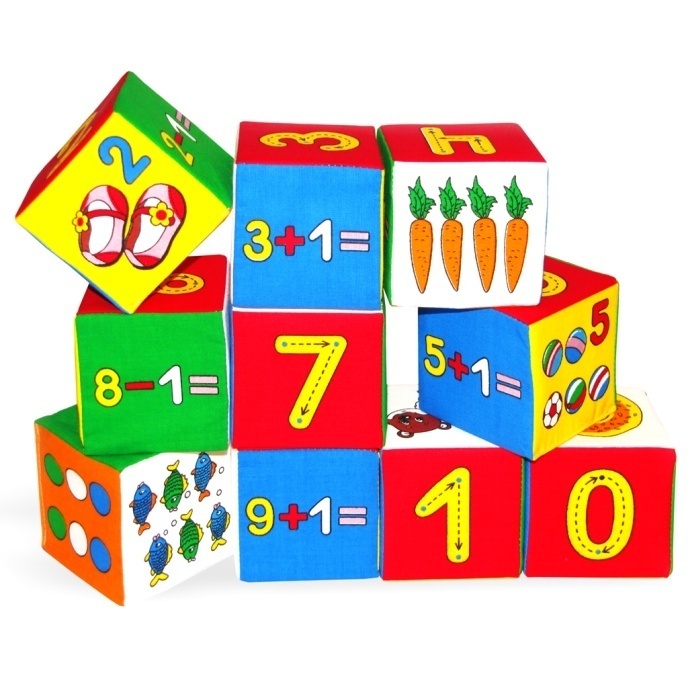 3
2
3
1
5
2
4
4
1
1
3
5
2
4
5
3
1
3
5
2
4
5
1
1
3
5
2
4
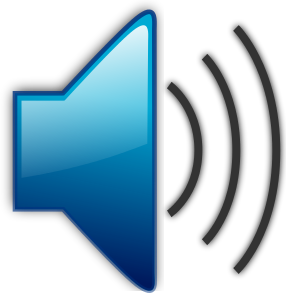 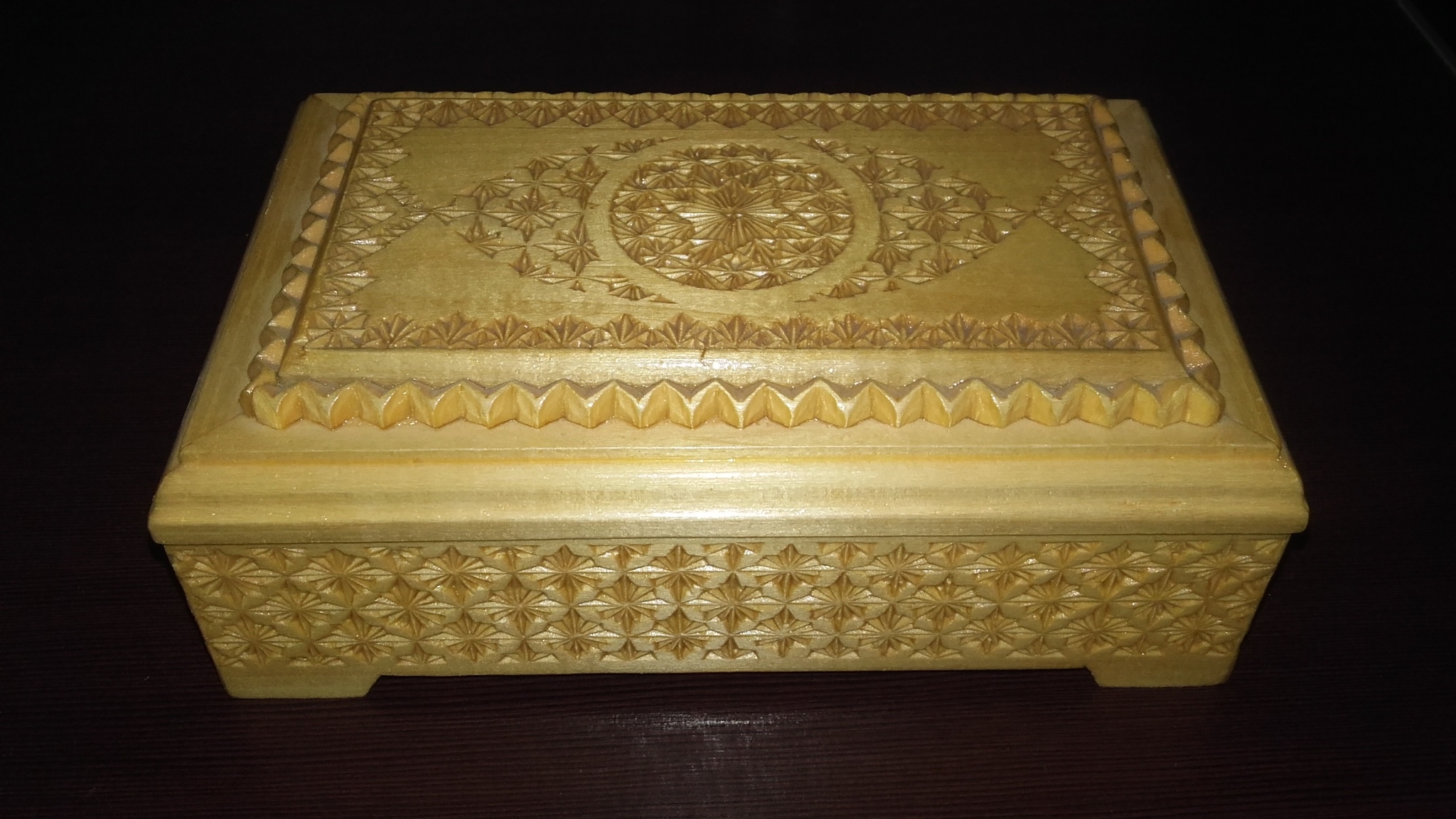 До новых встреч!
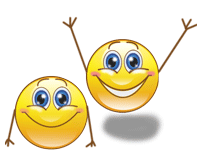